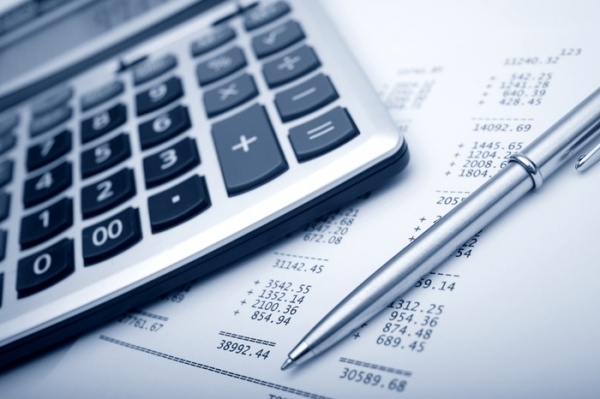 Проект бюджета муниципального образования «Каргопольский муниципальный район» на 2020 год.
Особенности формирования бюджета на 2020 год:
1.
2.
3..
4.
Основные характеристики местного бюджета на 2020 год
Тыс.руб
Дефицит
2191,6
тыс.руб.
источники
 финанс. 
дефицита
бюджета
Остатки на счетах
2191,6 тыс.р
ДОХОДНАЯ ЧАСТЬ
Структура доходной части бюджета в 2020 г. (в части собственных доходов)
Собственные доходы бюджета, ТЫС.РУБ
Финансовая помощь из областного бюджета
(тыс.руб)
Структура расходов бюджета на 2020 год 
   за счет всех источников 672 137,1тыс.рб
Структура расходов бюджета на 2020 год(за счет собственных доходов)
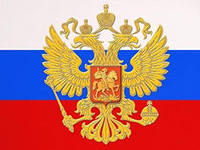 Раздел 01
«Общегосударственные   вопросы»
Подраздел 0103 Собрание депутатов-250,0 т.р
Подраздел 0102
 Глава МО 1800,0 т.р
Подраздел 0104
Администрация – 47 742,9 т.р
Подраздел 0106
 КСК ,фин.управление-
7630,3  т.р
По переданным государственным  полномочиям:
* в сфере охраны труда-291,3 т.р
* КДН-1165,6  т.р,   *списки кандидатов в присяжные заседатели-10,4 т.р
 *формир.торг.реестра-25,0 т.р
*в сфере админ.правонарушений 387,5 т.р
*по регистрации граждан в связи с переселением -5,0 т.р
Подраздел 0111
«Резервные фонды»
2000,0 тыс.руб
«Другие общегосударственные вопросы»  9 808,8  т.р
Подраздел 0113
«Другие общегосударственные вопросы»
Подраздел 0113
«Другие общегосударственные вопросы»
Подраздел 0113
«Национальная
           оборона»
Раздел 02
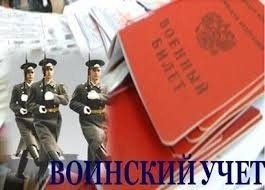 тыс. руб.
Сумма
Наименование
Бюджет
Субвенция на осуществление первичного воинского учета на территориях, где отсутствуют военные комиссариаты
1341,8
ФБ
Раздел 04
«Национальная        экономика»
(тыс.руб)
«Сельское хозяйство 
и рыболовство»
Подраздел 0405
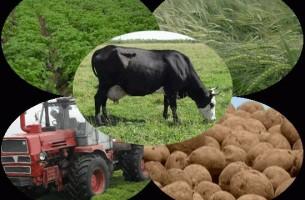 100,0 т.р
Проведение мероприятий 
в области 
сельского хозяйства
Подраздел 0408
«ТРАНСПОРТ»
1500,0 т.р
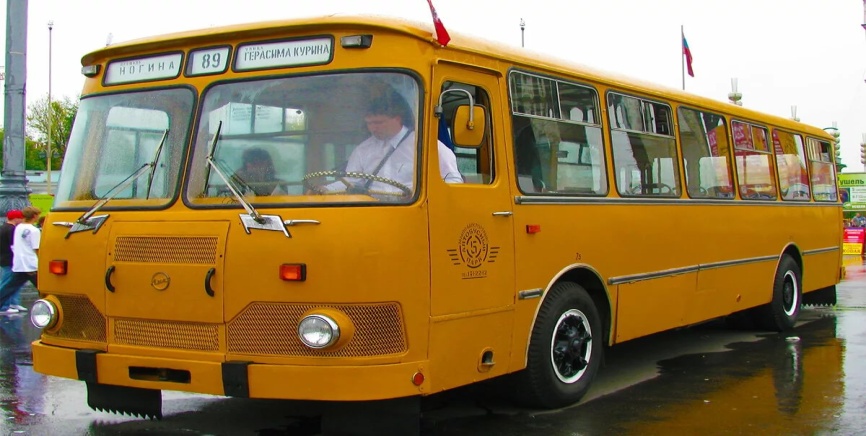 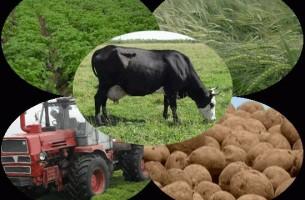 (Тыс.руб)
«Другие вопросы в области национальной экономики»
Подраздел 0412
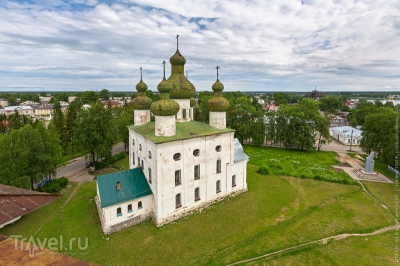 Раздел 05
Раздел  05   «Жилищно - коммунальное      хозяйство»
(тыс.руб)
Подраздел 0501
«ЖИЛИЩНОЕ 
ХОЗЯЙСТВО»
(тыс.руб)
Подраздел 0502
«КОММУНАЛЬНОЕ 
ХОЗЯЙСТВО»
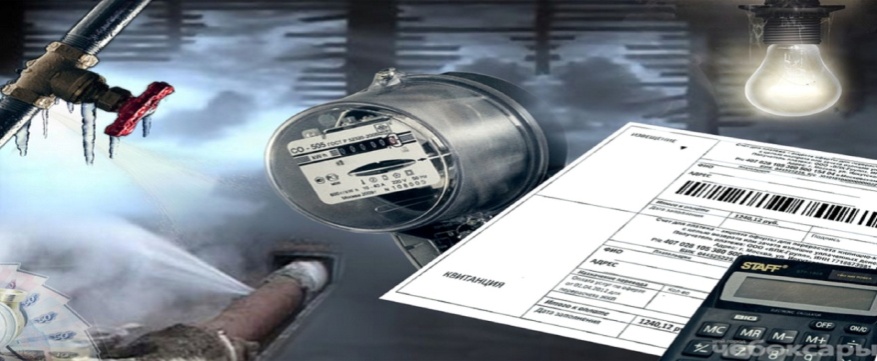 (тыс.руб)
«Благоустройство»
Подраздел 0503
(тыс.руб)
«Охрана окружающей среды»
Подраздел 0605
(тыс.руб)
Раздел 07
«ОБРАЗОВАНИЕ»
общее образование
271 821,1т.р
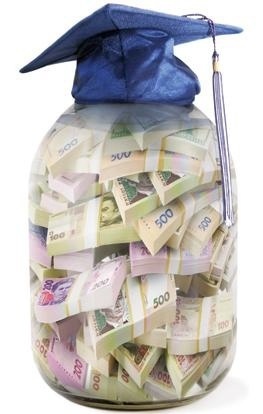 дошкольное 
образование
142 291,5
464 451,1т.р
Дополнительное 
образование
 36 860,3 т.р
молодежная политика и 
оздоровление детей 
 3 223,3 т.р
другие вопросы в
 области образования
10 254,9,0 т.р
Подраздел  0701  Дошкольное образование
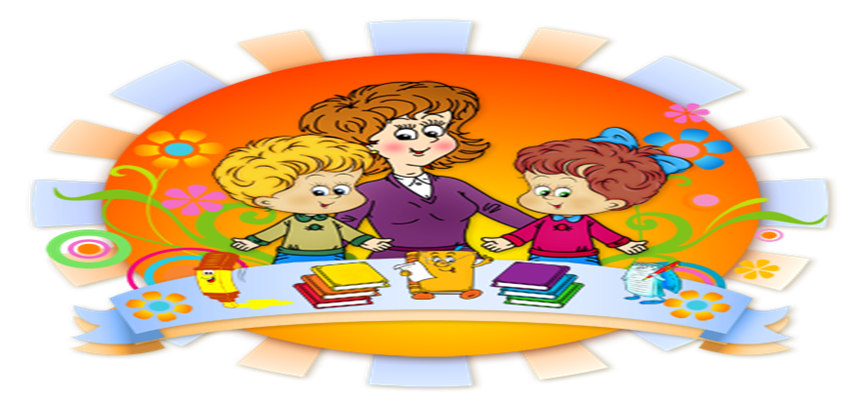 тыс.руб.
Подраздел 0702  
«ОБЩЕЕ ОБРАЗОВАНИЕ»
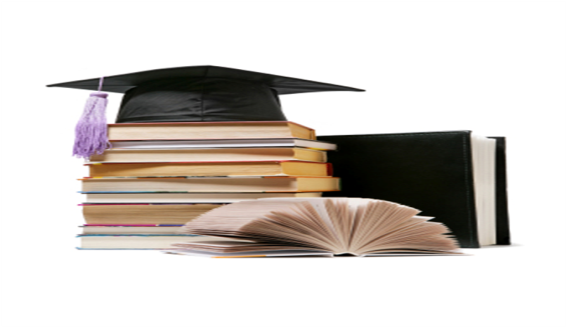 (тыс.рублей)
тыс. руб.
Подраздел 0702  
«ОБЩЕЕ ОБРАЗОВАНИЕ»
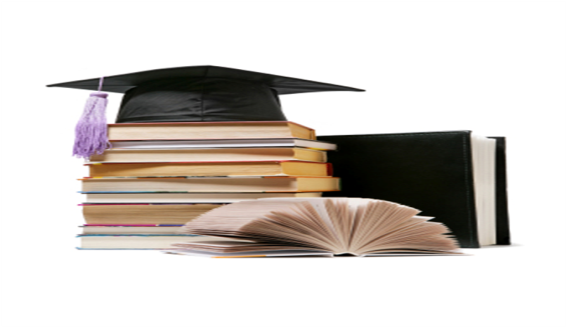 (тыс.рублей)
тыс. руб.
ПОДРАЗДЕЛ  0703

«ДОПОЛНИТЕЛЬНОЕ 
ОБРАЗОВАНИЕ ДЕТЕЙ»
(тыс.руб)
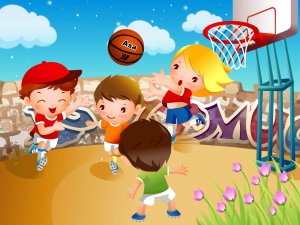 Подраздел 0707
 «Молодежная политика 
  и оздоровление детей»
тыс.руб
Подраздел 0709 
«Другие вопросы в области образования»




Денежное содержание и обеспечение деятельности аппарата управления образования – 10 254,9 т.р.
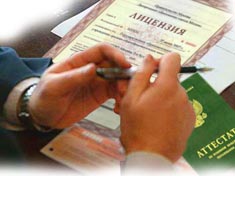 Раздел 08
26 171,3 т.р
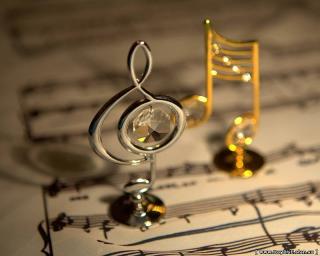 «Культура»
тыс.руб
Раздел 10
«Социальная       политика» 20 759,9 т.р т.р
ПОДРАЗДЕЛ 1003 
   « СОЦИАЛЬНОЕ ОБЕСПЕЧЕНИЕ НАСЕЛЕНИЯ»
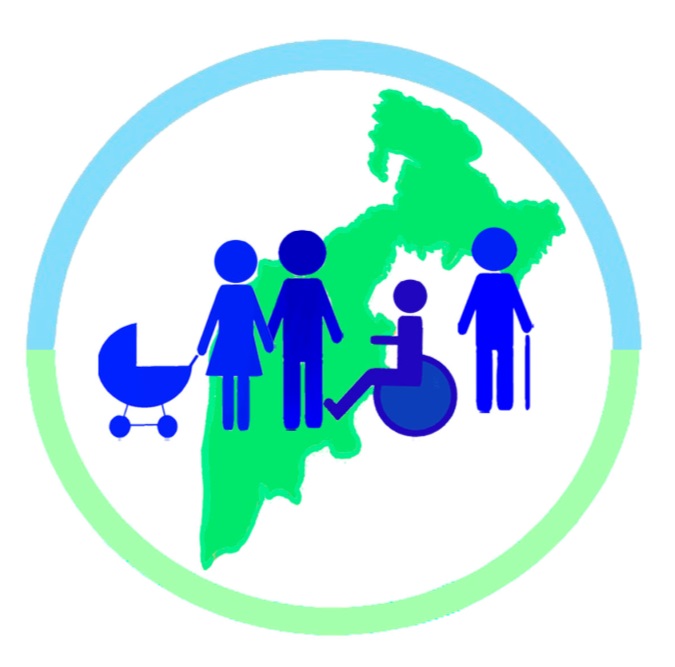 1002,5 т.р
Обеспечение 
ведомствен. 
жильем
 специалистов
 на селе,соц.
выплаты
ПОДРАЗДЕЛ 1004      «Охрана семьи и детства»
ПОДРАЗДЕЛ  1006  
«ДРУГИЕ ВОПРОСЫ В ОБЛАСТИ СОЦИАЛЬНОЙ ПОЛИТИКИ»
«Физическая культура 
и спорт»  -550,0 т.р
Раздел 11
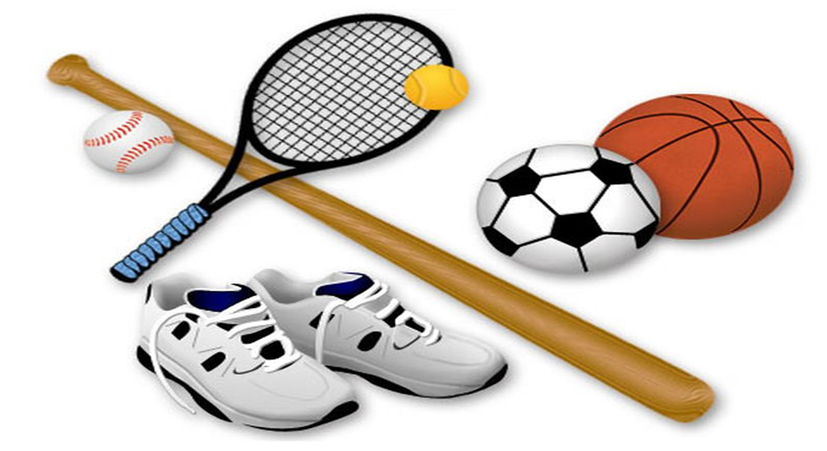 Мероприятия в рамках МП 
«Реализация молодежной политики и развитие 
 массового  спорта на территории МО «Каргопольский муниципальный района на 2017-2020 годы»
Раздел 13
«ОБСЛУЖИВАНИЕ ГОСУДАРСТВЕННОГО И МУНИЦИПАЛЬНОГО ДОЛГА»
1000,0  тыс.руб
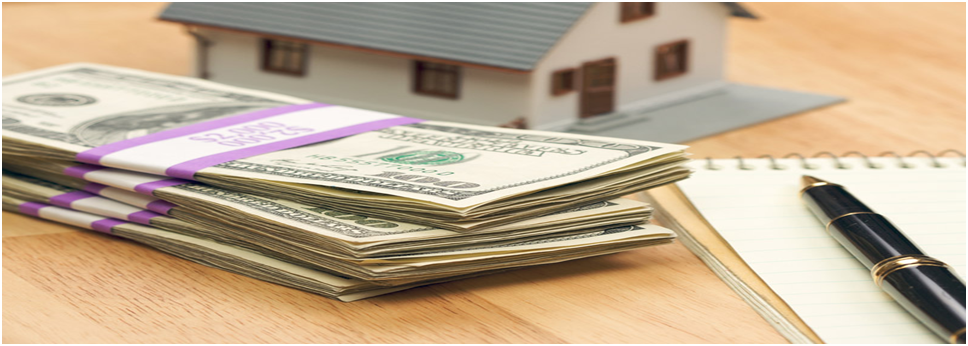 «МЕЖБЮДЖЕТНЫЕ ТРАНСФЕРТЫ ОБЩЕГО ХАРАКТЕРА 
БЮДЖЕТАМ
 СУБЬЕКТОВ  РФ И МУНИЦИПАЛЬНЫХ ОБРАЗОВАНИЙ»
Раздел14
(тыс.р)